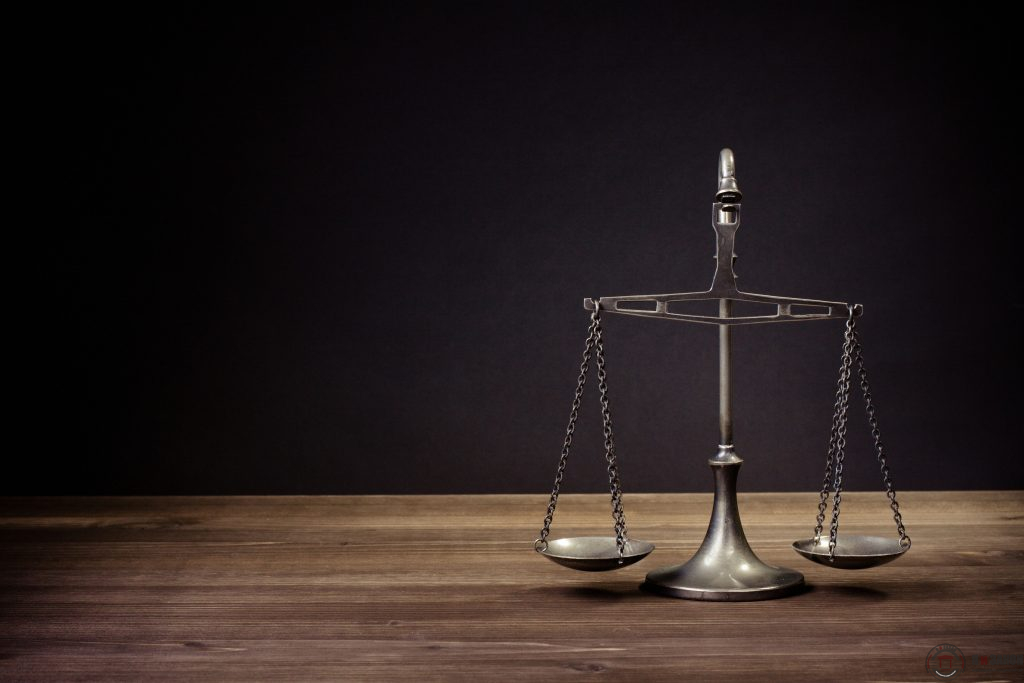 Открытый семинар-встреча        «Я и мои Права»
Мокрушина Наталья, юристконсульт
Кемеровская территориальная организация 
Росуглепрофа
АКТУАЛЬНОСТЬ ПРОЕКТА
Отсутствие знаний в сфере механизмов профсоюзной защиты своих прав. Возлагать обязанности информирования работников лишь на выборных представителей первичных профсоюзных организации – серьезное упущение вышестоящих организаций
Низкий уровень правовой грамотности, правовой культуры
Необходимость 
активизации 
Основных
Мотивационных
 факторов 
вступления 
в Профсоюз
Идея проекта
Проведение штатными профсоюзными работниками (правовые, технические инспектора) открытых семинаров- встреч с работниками организаций предприятий отрасли с акцентом на:
Профсоюзная 
ЗАЩИТА
Профсоюзная 
ЭТИКА
Профсоюзная
ИДИОЛОГИЯ
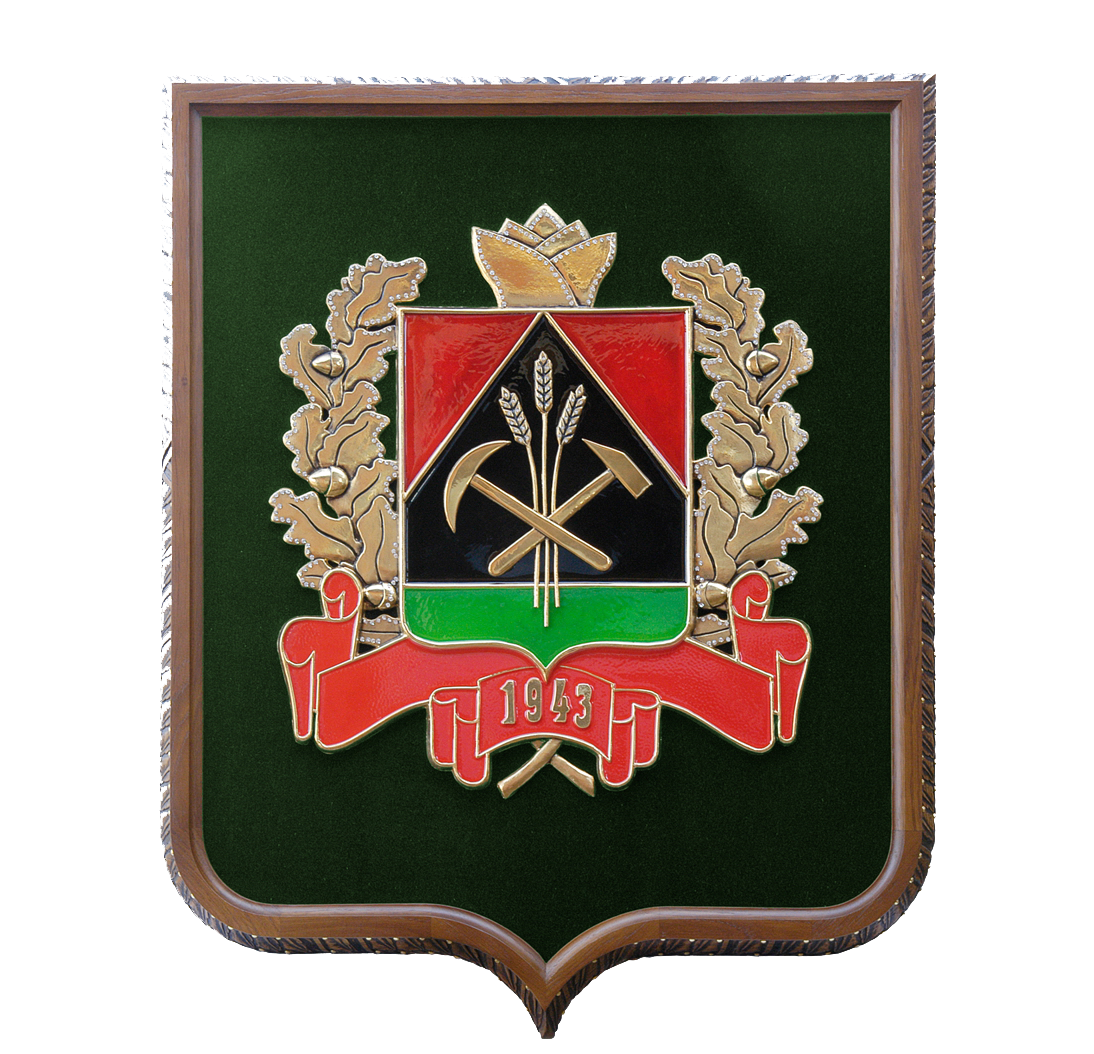 Сроки реализации
Календарный год: ноябрь 2019 – ноябрь 2020 гг.
География проекта
Кемеровская область
Бюджет проекта
макс. 35 т.р. (возможно уменьшение расходов)
ПРОЕКТ МОЖЕТ БЫТЬ РЕАЛИЗОВАН В ЛЮБОМ РЕГИОНЕ, 
так как имеет единую ТЕОРЕТИЧЕСКУЮ ОСНОВУ
ЦЕЛЬ ПРОЕКТА
ПРОФСОЮЗНЫЕ,ПРАВОВЫЕ ЗНАНИЯ ЧЕРЕЗ ПРОФЕССИОНАЛОВ
Повышение профсоюзного членства
ЗАДАЧИ ПРОЕКТА
Информирование работников (членов профсоюза) о профсоюзной защите их прав
Повышение правовой культуры членов профсоюза.
Повышение авторитета профсоюзных организаций
Разъяснение важности концепции профсоюзной идеологии как части деятельности любого гражданина, объяснение общих интересов Профсоюза и работников
Установление прямого контакта специалистов территориальной (областной) организации с рядовыми членами профсоюза
Рабочий план реализации проекта
Ожидаемые результаты
Увеличение численности членов профсоюза
Повышение доверия к Профсоюзу
Увеличение информированности работников о реализации и защите трудовых  прав
Распространение практики проведения открытых семинаров-встреч на другие отраслевые организации Профсоюза
БЛАГОДАРЮ ЗА ВНИМАНИЕ!
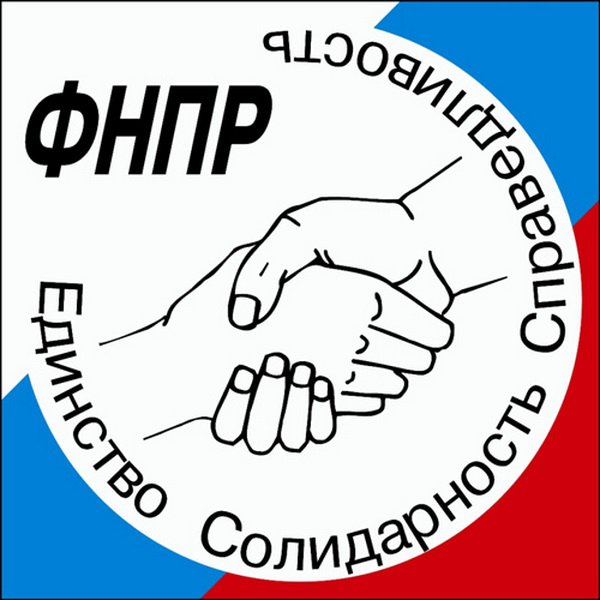